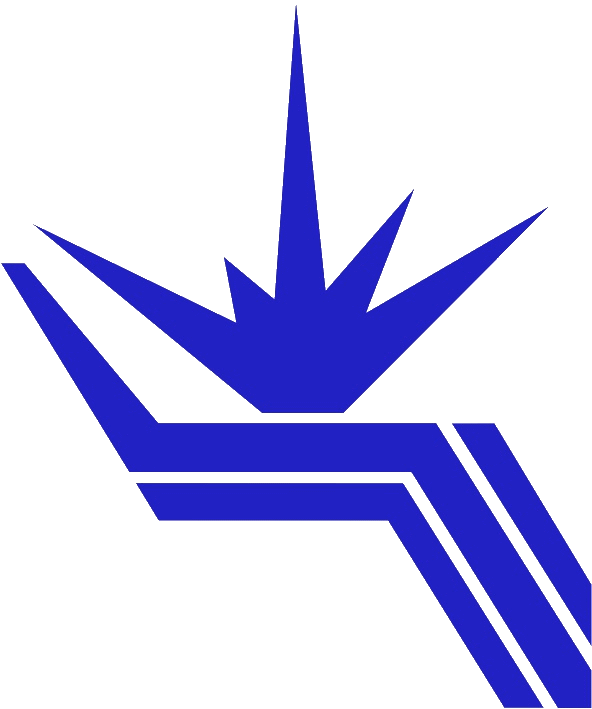 Институт ядерной физики им. Г.И. Будкера Сибирского отделения Российской академии наук
Разработан метод поиска параметров волн в продольно-однородной плазме с высоким β
Автор: И.С. Черноштанов
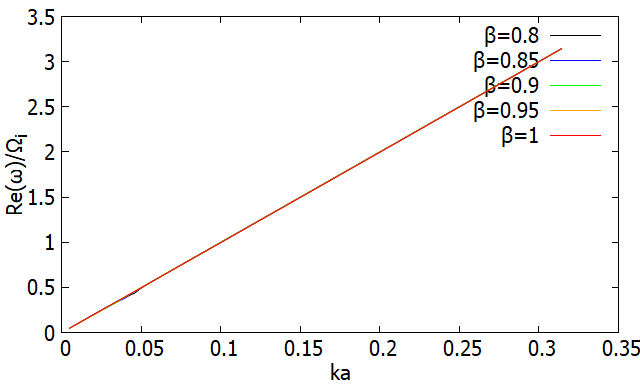 Разработан метод поиска зависимости частоты от продольной длины волны для осесимметричных электромагнитных возмущений в длинной цилиндрической плазме с высоким β. Показано, что при β ≈ 1 радиальная структура колебаний соответствует поверхностным волнам. Показано, что при наличии популяции быстрых ионов такие колебания могут раскачиваться из-за резонансного взаимодействия по механизму Ландау; наиболее неустойчивы волны с фазовой скоростью близкой к продольной скорости инжектируемых атомов. В пределе, когда быстрые ионы формируют тонкий кольцевой слой на границе плазмы (что примерно соответствует случаю внеосевой атомарной инжекции), аналитически найдено дисперсионное соотношение для волн с произвольным азимутальным волновым числом. Развиваемый подход нацелен на изучение кинетических неустойчивостей в диамагнитной ловушке с популяцией быстрых ионов, что нужно для оптимизации параметров термоядерных устройств на основе линейной ловушки с диамагнитным удержанием плазмы.
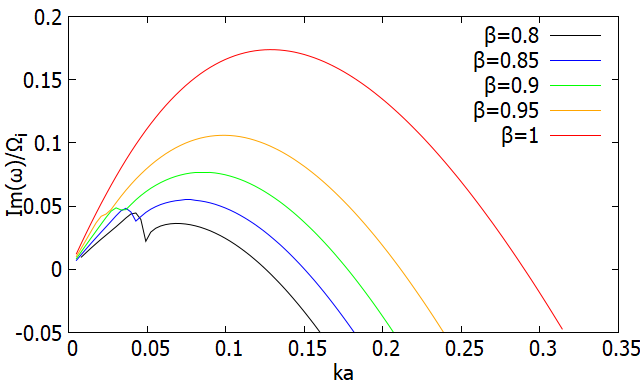 Пример зависимости действительной и мнимой части частоты от продольного волнового вектора k. Параметры: радиус плазмы a=10см, вакуумное магнитное поле 3кГс, концентрация мишенной плазмы 3·1013см-3.
Публикация: I.S. Chernoshtanov and D.Yu. Kardash. Stability of ion-cyclotron surface waves in a long diamagnetic trap. In proc. of 13th International Conference on Open Magnetic Systems for Plasma Confinement, 2023, Busan, South Korea.
1